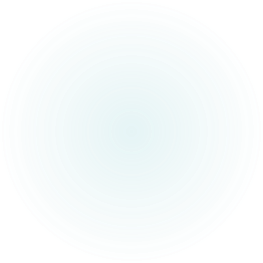 BENİM MAAŞIMDA NEDEN BU KADAR KESİNTİ VAR..
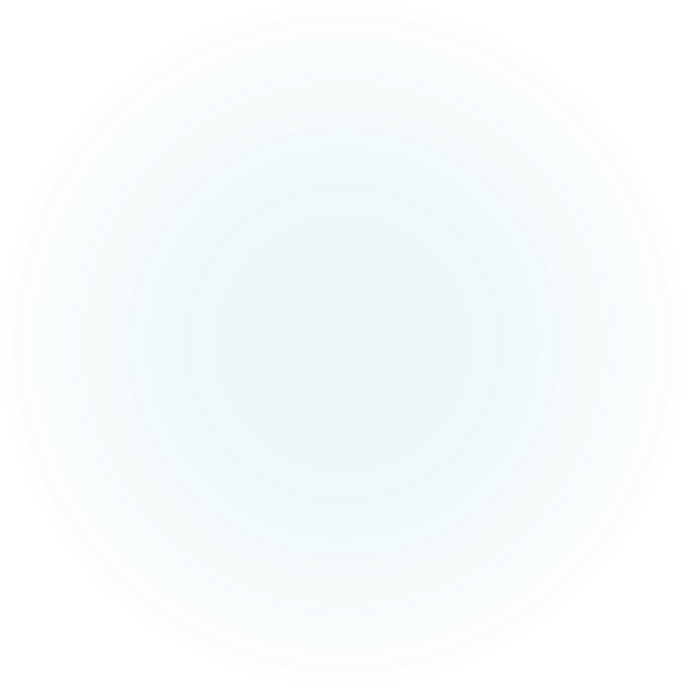 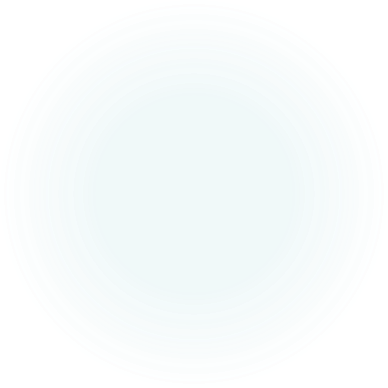 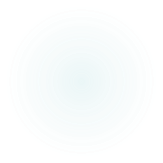 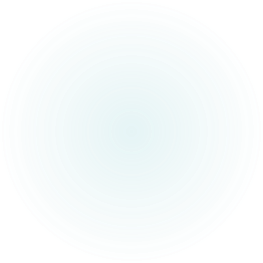 KIŞA DOĞRU NEDEN MAAŞIM DÜŞÜYOR..
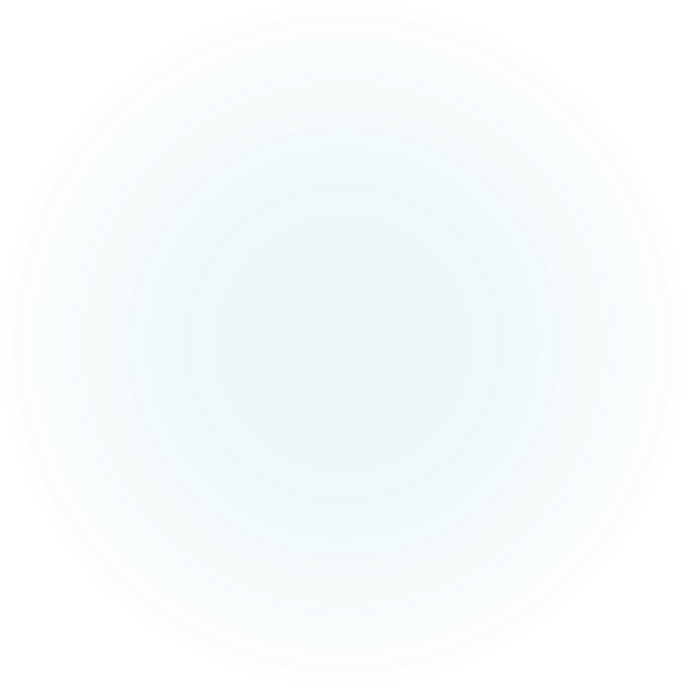 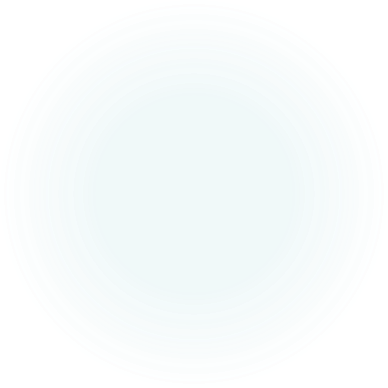 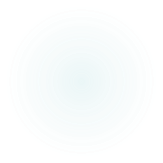 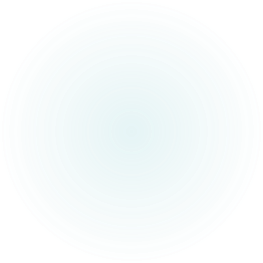 BRÜT MAAŞ ALMAK İLE NET MAAŞ ALMAK ARASINDAKİ FARK NEDİR ?
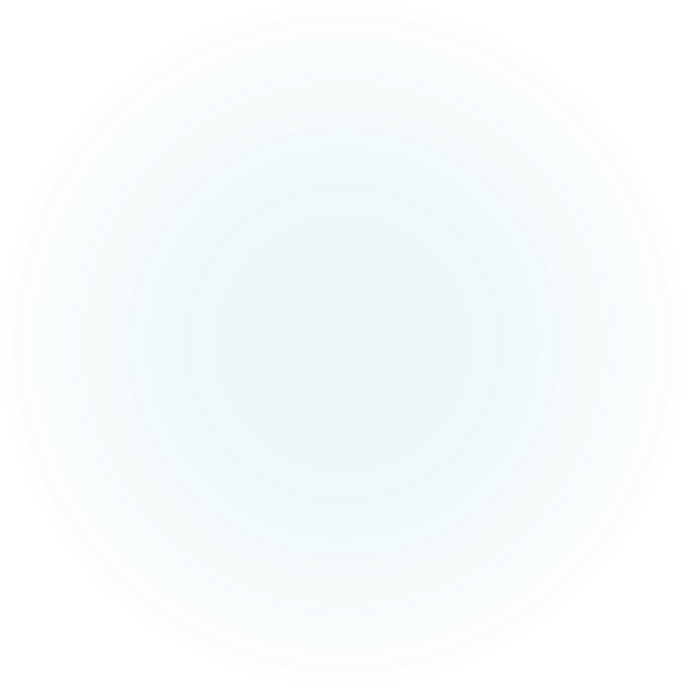 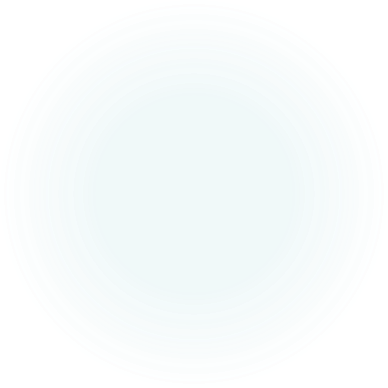 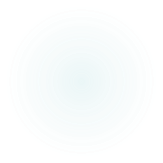 EĞER NET MAAŞ ALIYORSAN.
ŞİRKETİN SENİN ADINA VERGİ İDARESİNE
SGK İŞÇİ PAYI, İŞSİZLİK FONU İŞÇİ PAYI,GELİR VERGİSİ VE DAMGA VERGİSİ ÖDÜYORDUR. 
SEN TÜM BU VERGİLERİN MÜKELLEFİSİN ANCAK İŞVEREN SENİN ADINA SEN FARKETMEDEN BU YÜKÜMLÜLÜĞÜ YERİNE GETİRİYOR.
DEVLET KAYNAKTA KESİNTİ YAPIYOR. DAHA KAZANCIN ELİNE GEÇMEDEN DEVLET İŞVEREN ARACILIĞI İLE PAYINI ALIYOR.
NET MAAŞIN GÜZEL YANI NEDİR ?
TÜM KESİNTİLER BELİRLİ ORANDAN HESAPLANIR.
BU ORANLARDA DEVLET ARTIŞ KARARI ALABİLİR.
NET İSE MAAŞIN BU RİSK İŞVERENDEDİR. BRÜT İSE MAAŞIN BU RİSK SENİN ÜZERİNDEDİR. NE KADAR ÇOK KESİNTİ O KADAR AZ MAAŞ.
AYLIK MAAŞ ÖNGÖRÜNÜZ OLUR. YIL İÇERİSİNDE ELİNİZE GEÇEN TUTAR DEĞİŞMEZ.
ANLAŞABİLİYORSANIZ RİSK ALMAYIN.. NET MAAŞ ALIN.
EĞER BRÜT MAAŞ ALIYORSAN.
BRÜT MAAŞIN GÜZEL YANI YOKTUR..RİSK TAŞIR.
KESİNTİLERDE YAPILACAK OLASI ARTIŞ NET ELİNE GEÇEN TUTARA YANSIR.
RİSK VERGİNİN MÜKELLEFİ OLAN ÇALIŞANDADIR.
KÜMÜLATİF VERGİ MATRAHINIZ ARTTIKÇA VERGİ DİLİMİNİZ DEĞİŞİR VE KESİNTİ ORANINIZ ARTAR.
YIL İÇERİSİNDE MAAŞ ÖNGÖRÜNÜZ OLMAZ. ELİNİZE GEÇEN NET TUTAR DEĞİŞKENDİR.
ANLAŞABİLİYORSANIZ RİSK ALMAYIN.. NET MAAŞ ALIN.
GELİR VERGİSİ DİLİMLERİ
HER AY VERGİ MATRAHINIZ BİR SONRAKİ AY İLE TOPLANIR VE KÜMÜLATİF GELİR VERGİSİ MATRAHINIZ BULUNUR.

OCAK 10.000 İSE ŞUBAT 20.000, MART 30.000 GİBİ..ve toplam matrah yandaki grafikte hangi dilime geliyorsa artık gelir vergisi oranın o dur.
Yıl içerisinde ilk aya göre önce %5  (22.000’e ulaşınca ) sonra %12 (49.000’e ulaşınca ) oranında fazla gelir vergisi ödersiniz. bu nedenle de yıl içerisinde maaşınız değişir.
ÖRNEK VERELİM.
DİYELİM Kİ BRÜT MAAŞINIZ 10.000 TL ve Ocak ayındayız.
A-) SGK İŞÇİ PAYINIZ (%14 ) =10.000*14% =1.400 TL
B-) İŞSİZLİK FONU İŞÇİ PAYI (%1) =10.000*1%= 100 TL
C-)GELİR VERGİSİ MATRAHI = BRÜT – (A+B) =10.000-1500 = 8500
D-) GELİR VERGİSİ (%15)=8500*15%=1.275 TL
E-) DAMGA VERGİSİ= 10.000*0,00759=75,90 TL
NET MAAŞ = BRÜT-KESİNTİLER
NET MAAŞ = 10.000- (1400+100+1275+75,90)
NET MAAŞ =7.149,10 TL
ÖRNEK DEVAMI.
DİYELİM Kİ BRÜT MAAŞINIZ 10.000 TL ve EKİM ayındayız.
A-) SGK İŞÇİ PAYINIZ (%14 ) =10.000*14% =1.400 TL
B-) İŞSİZLİK FONU İŞÇİ PAYI (%1) =10.000*1%= 100 TL
C-)GELİR VERGİSİ MATRAHI = BRÜT – (A+B) =10.000-1500 = 8500
KÜMÜLATİF VERGİ MATRAHI ARTIK 85.000 TL..Devlet ekim ayına kadar 85 bin kazanmışsın diyor özetle..Bu nedenle  de gelir vergisi oranın artık % 27
D-) GELİR VERGİSİ (%27)=8500*27%=2.295 TL
E-) DAMGA VERGİSİ= 10.000*0,00759=75,90 TL
NET MAAŞ = BRÜT-KESİNTİLER
NET MAAŞ = 10.000- (1400+100+2295+75,90)
NET MAAŞ =6.129,10TL
Örnek 2020 yılı verilerini içerir. Maaşınıza eklenen ek ödemeleri de içermez. (Bonus v.b. )